CROUP AND ACUTE EPIGLOTTITIS
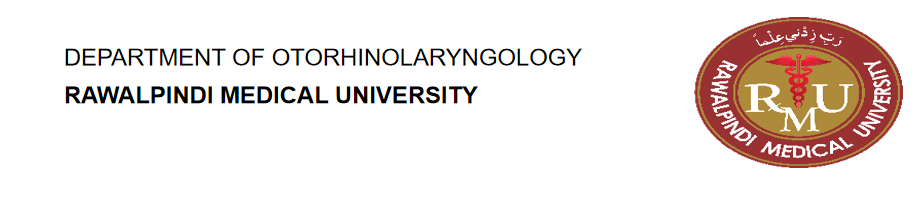 University mission, values, goals
Mission Statement 
To impart evidence-based research-oriented health professional education Best possible patient care Mutual respect, ethical practice of healthcare and social accountability. 
Vision and Values 
Highly recognized and accredited center of excellence in Medical Education, using evidence-based training techniques for development of highly competent health professionals, who are lifelong experiential learner and are socially accountable. 
Goals 
The Undergraduate Integrated Learning Program is geared to provide you with quality medical education in an environment designed.
Prof Umer Model of Integrated Lectures
Objectives
Following the lecture the student should be able to:
 
1.	Define or recognize a definition of Croup
2.	Recognize the etiology of Croup
3.	Identify the age-group of children affected by Croup
4.	Recognize the classic radiographic sign(s) of Croup
5.	Identify the clinical signs of Croup
7.	Identify the treatment for Croup
8.	Define or recognize a definition of Epiglottitis
9.	Recognize the etiology of Epiglottitis
10.	Identify the population age-group affected by Epiglottitis
11.	Recognize the classic radiographic sign(s) of Epiglottitis
12.	Identify the clinical signs of Epiglottitis
13.	Identify the treatment for Epiglottitis
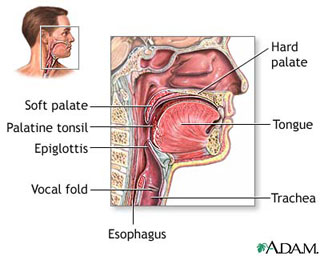 Croup: Background
Also called laryngotracheobronchitis (LTB)
Peak onset is in children 2 years of age
Primarily occurs in late fall and early winter
Very low mortality but high morbidity
About 5% of children have had at least one episode of croup; and 5% of them have a second episode
Croup: Etiology
Most often caused by parinfluenza virus
Also caused by RSV, influenza A and B and other organisms
Rarely: mycoplasma pneumoniae, herpes, and measles virus have been reported as causes
Croup: Pathophysiology
Inflammation may occur in both the upper and lower airways
Subglottic swelling produces stridor when soft tissues collapse during the negative pressure of inspiration
Narrowing of the upper airway by 1 mm reduces the cross-section by 50% in 2 yr old
Croup: Pathophysiology (cont.)
Inflammation of the lower airways can lead to V/Q mismatching and hypoxemia
Large increases in the WOB are common
Decreases in ventilation are not common in mild to moderate cases; may occur with severe fatigue
Croup: Clinical Presentation
Hx of recent upper airway infection
Now develop barking cough, hoarseness, and stridor
Low grade fever common
Symptoms often increase at night
Physical exam helps identify the severity
Tachypnea, nasal flaring, retractions and use of access. muscles are common
CBC often normal, if done
Croup: Radiographic findings
Normal in many cases of croup
Decision to obtain neck film can be difficult and is often done only in more severe cases and when epiglottitis is suspected
Subglottic narrowing is seen with croup
Complications such as pneumonia should be looked for when high fever and leukocytosis are present
Croup: Radiographic findings cont.
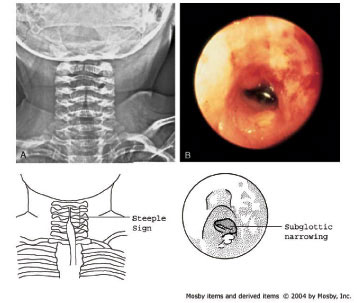 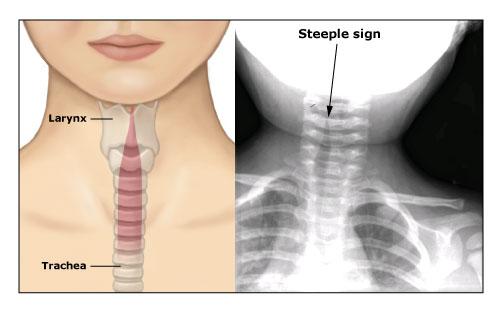 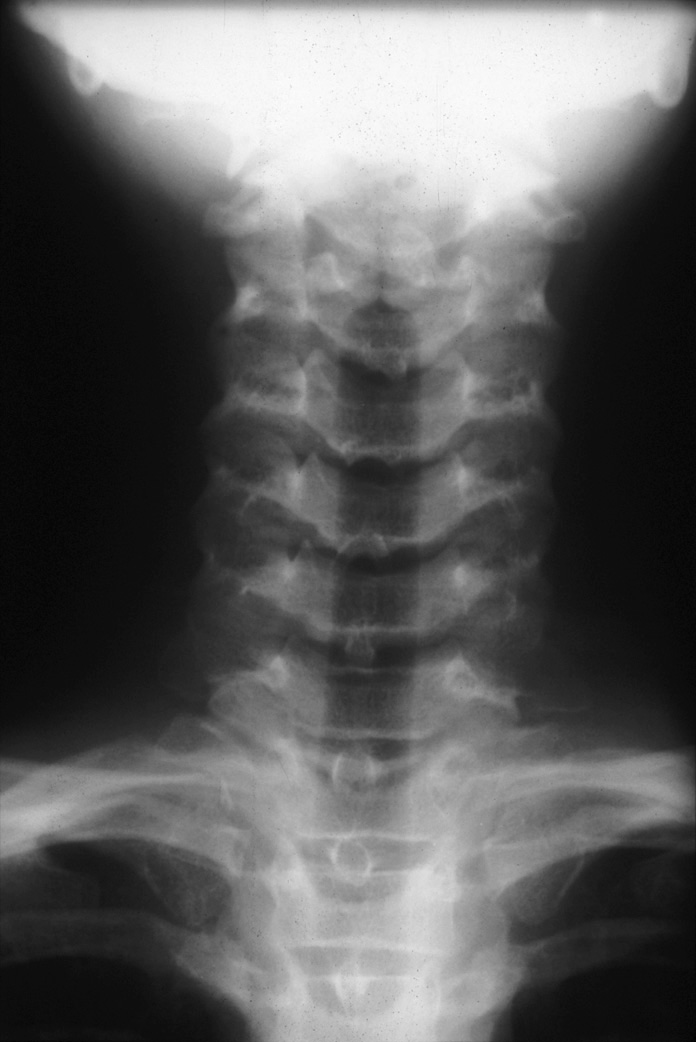 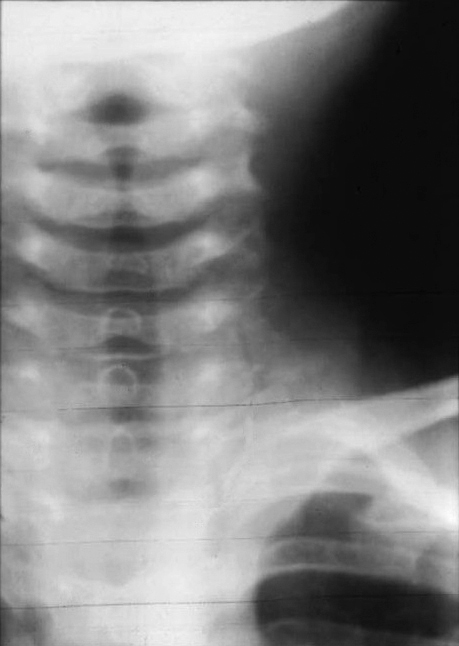 Normal Trachea
Trachea with Croup “Steeple Sign”
Croup: Signs of a more severe case
Stridor at rest or I and E stridor
 inspiratory retractions
Severe tachypnea (>60/min)
Heavy use of accessory muscles
Abnormal sensorium
Poor response to treatment
Croup: Treatment
Humidity therapy is the first line of treatment and improves symptoms in most cases
Racemic epinephrine; rapid acting but does not change length of illness
Steroids: controversial and reserved for severe cases (Dexamethasone 0.6 mg/kg)
Heliox decreases the WOB; used as an adjunct
Epiglottitis: Background
Also call supraglottitis
Caused by bacterial infection of the supraglottic structures
Tends to occur in patients 2 to 7 years of age but is now seen as often in adults 
Hemophilus influenzae type B was most common offending organism prior to 1998
Epiglottitis: Background
Probable cause of death for George Washington in 1799
Occurs in about 1/100,000 adults in U.S.
Ratio of incidence in children to adults is about 0.5:1
Death rate is about 7% for adults and 1% for children
Epiglottitis – Background
Male to female ratio is about 3:1
Average age of adult onset is 45 yrs
Average age in children is 5 yrs
Incidence in children has declined in recent years due to vaccine
Epiglottitis: Pathophysiology
Does not affect structures below the glottis
Trachea and bronchi are healthy in epiglottitis
Gas exchange is preserved in mild cases
Hypoxemia only occurs as a result of hypercarbia in severe cases
Signs of hypoxemia indicate ventilatory failure in most cases
Epiglottitis: Clinical features
Most common initial symptoms are fever, difficult swallowing, and sore throat; abrupt onset is classic
Stridor occurs in most cases and signals an advanced case
A prolonged inspiratory time is common and signals upper airway narrowing
Epiglottitis: Radiographic findings
Always abnormal if film quality is good
Lateral neck film shows enlarged supraglottic structures and rounding of the epiglottitis
Tracheal air shadow is normal
Lateral neck film indicated whenever epiglottitis is suspected; should never delay treatment in severe cases
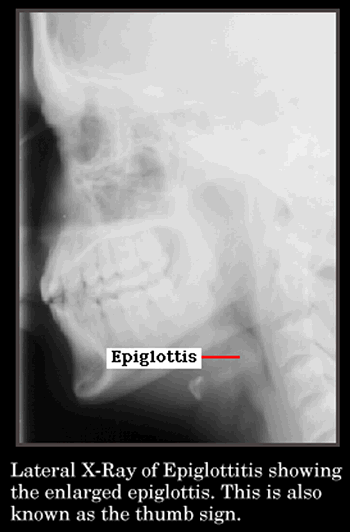 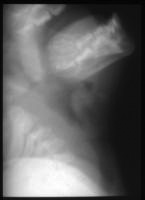 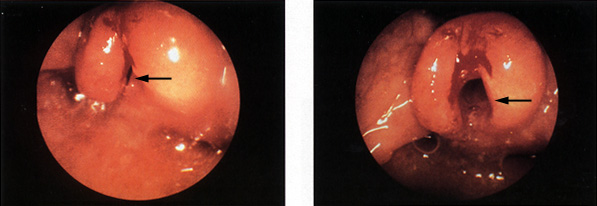 On the left, an endoscopic view of the throat shows almost complete blockage of the airway (arrow). This finding is typical of epiglottitis. On the right, the airway has been opened (arrow) after insertion and removal of an endotracheal tube, although some redness and blood remain.
Epiglottitis: Lab Data
CBC shows leukocytosis
Electrolytes usually normal
Epiglottic swab: positive in 70% of cases
Blood culture positive in 90% of cases
Epiglottitis: Treatment
Prehospital care: DO NOT attempt to intubate
All patients suspected to have epiglottitis are admitted to the hospital
Some patients need immediate intubation; others may be able avoid intubation with aggressive treatment
Children are intubated most often
Epiglottitis: Treatment
Broad spectrum antibiotics given initially after airway evaluated and secured if needed
Avoid racemic epinephrine
More specific antibiotics can be given when cultures return
Patient can usually be extubated in 2-3 days
Pneumonia is a possible complication (25%)
Thank you for your attention